Pertemuan ke 8
Sub 
Grup
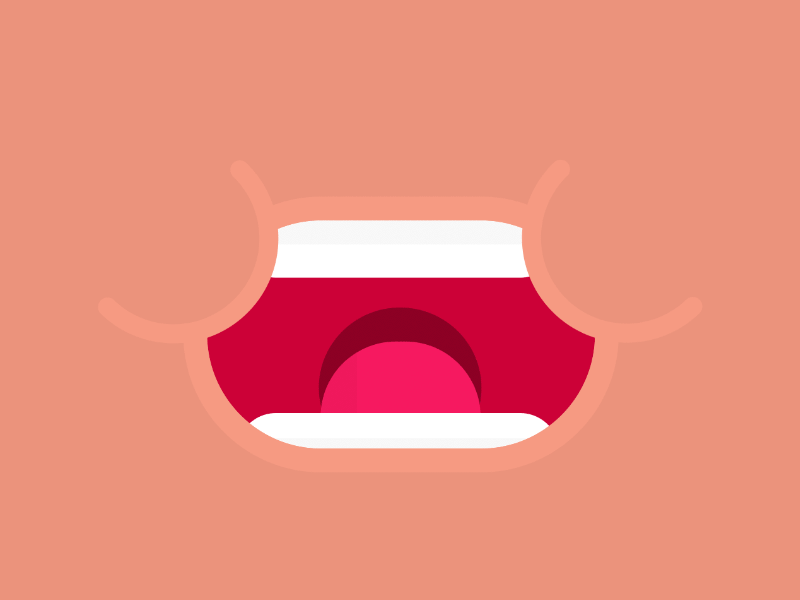 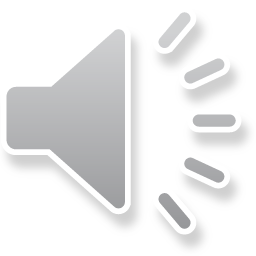 Definisi
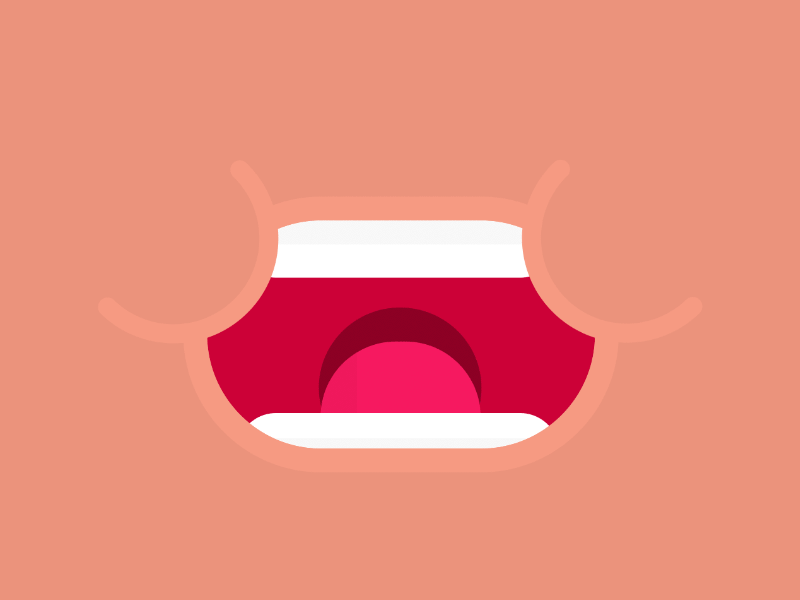 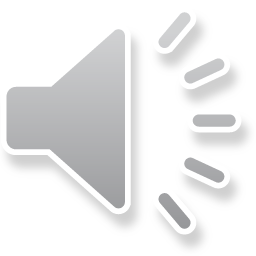 Definisi
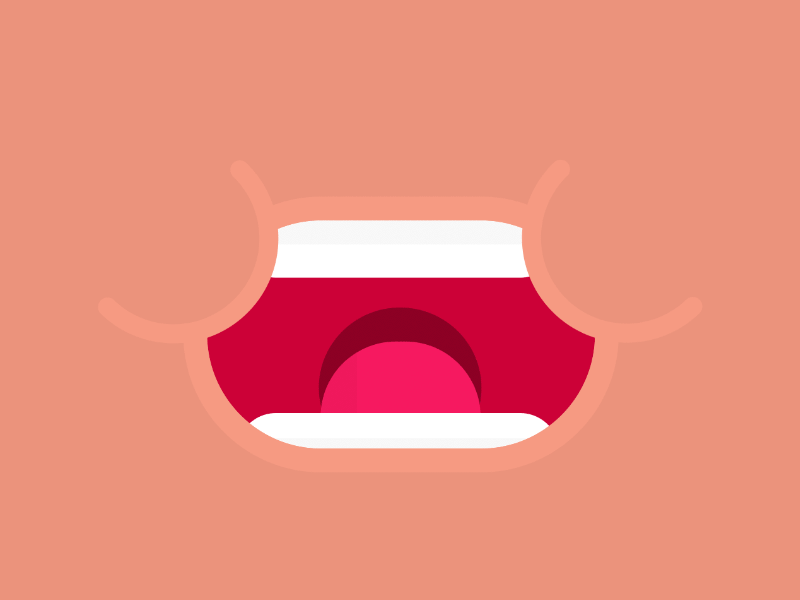 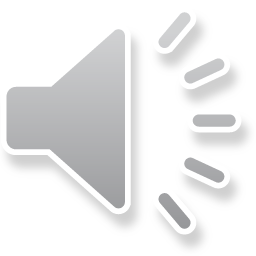 Teorema
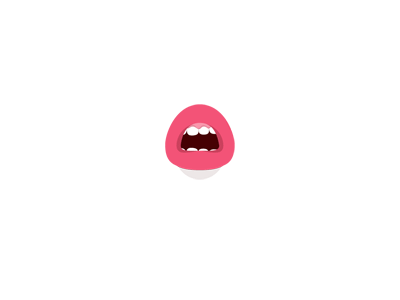 Untuk setiap a, b ∈ H,maka ab ∈ H
Untuk setiap a ∈ H, maka a—1  ∈ H
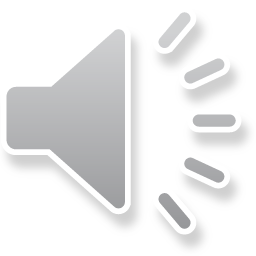 Bukti Teorema
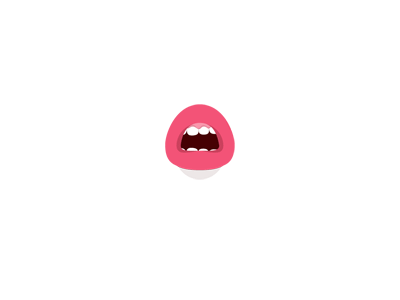 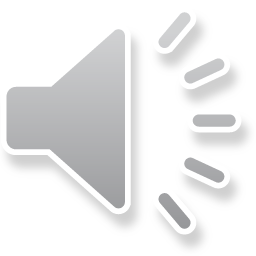 Contoh
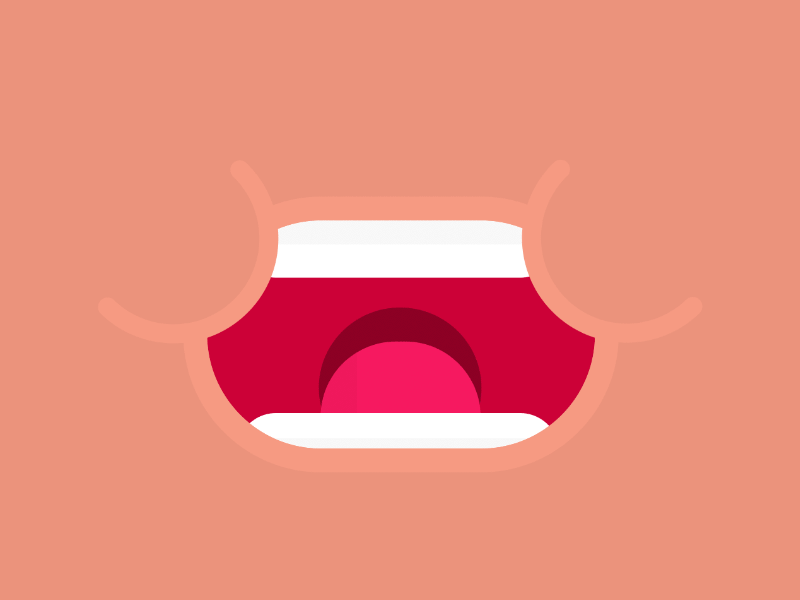 H ⊆ G  karena (1} = H ⊆ G  = (1, --  1}
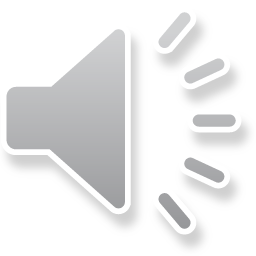 Contoh
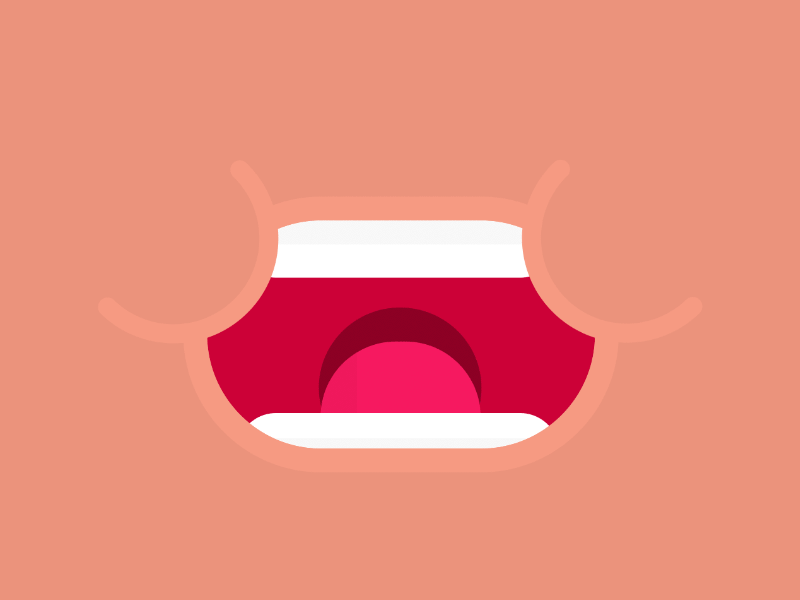 H ⊆ G  karena (1} = H ⊆ G  = (1, --  1}
Contoh
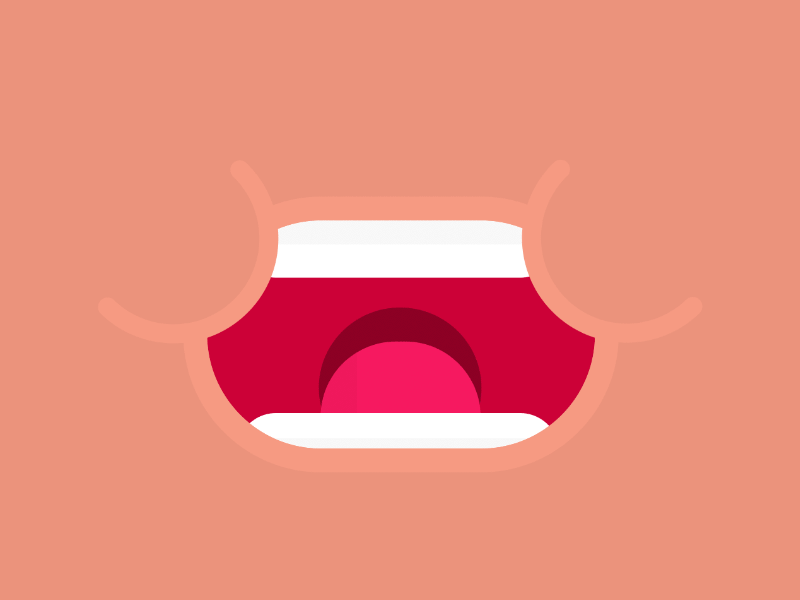 H ⊆ G  karena (1} = H ⊆ G  = (1, --  1}
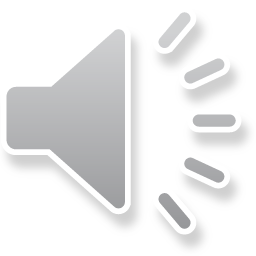 Pertanyaan
Misalkan Z4 = (0, 1, 2, 3}. Pada Z4 didefinisikan operasi
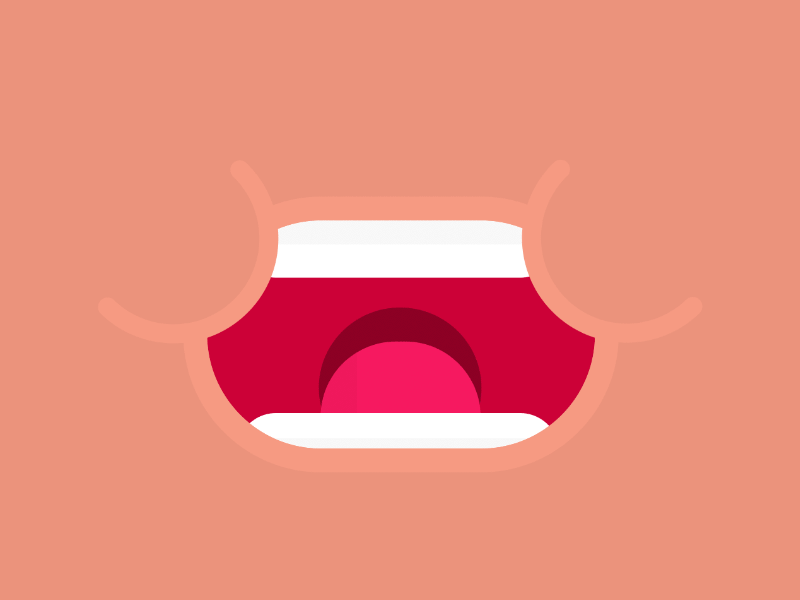 Contoh
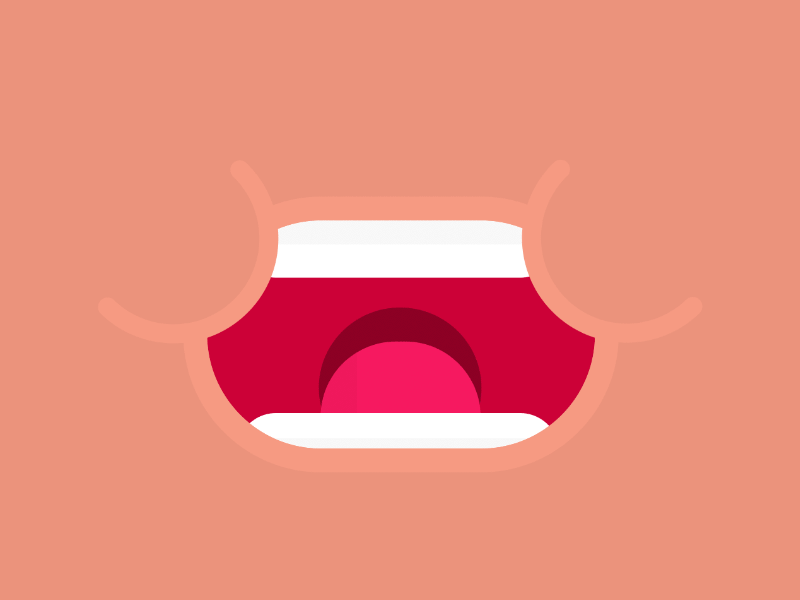 (Z, +) merupakan subgrup dari (Q, +)
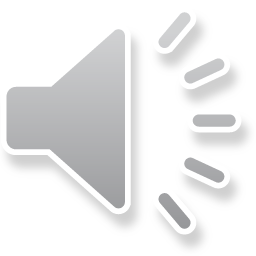 Beberapa sifat Sub Grub
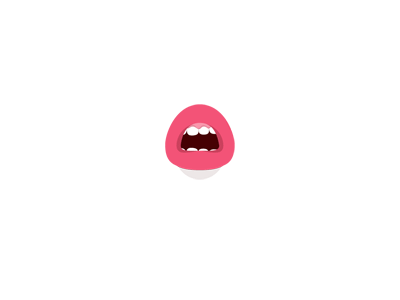 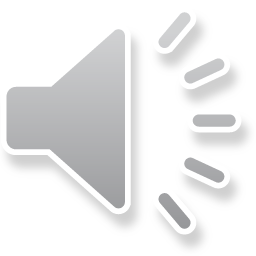 Beberapa sifat Sub Grub
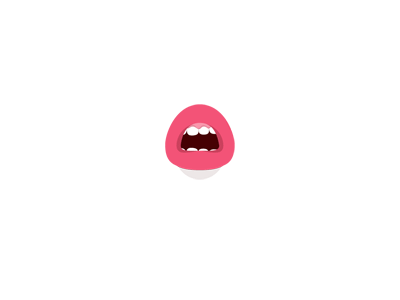 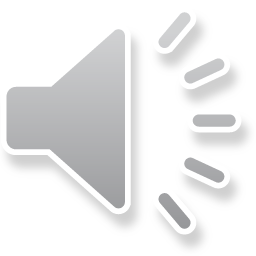 Beberapa sifat Sub Grub
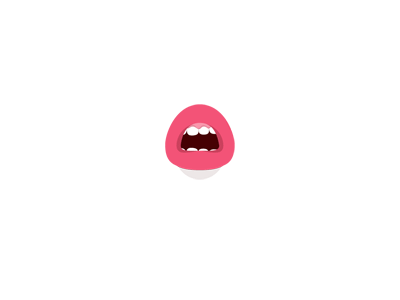 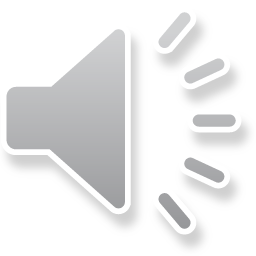 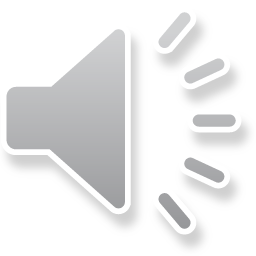